Z matematiko v programiranje
Srednja gradbena, geodetska, okoljevarstvena šola in strokovna gimnazija Ljubljana
prof. Klavdija Hribernik, prof. Irena Mrak Merhar
Zakaj?
digitalna tehnologija kot pripomoček
preverjanje lastnega znanja
digitalna tehnologija kot nadgradnja
matematika v ozadju
Kaj?
matematika in računalništvo
temeljna znanja RIN: algoritmi in programiranje
temeljna znanja MAT: geometrija v ravnini
Kdo?
SGGOŠ.StG
dijaki 2. letnikov gradbeni (in okoljevarstveni) tehnik
4 oddelki
103 dijaki
29 ur (12/2 matematika, 3/12 računalništvo)
Matematični del
osnovni geometrijski pojmi
konstrukcije geometrijskih likov
posnetki za delo doma
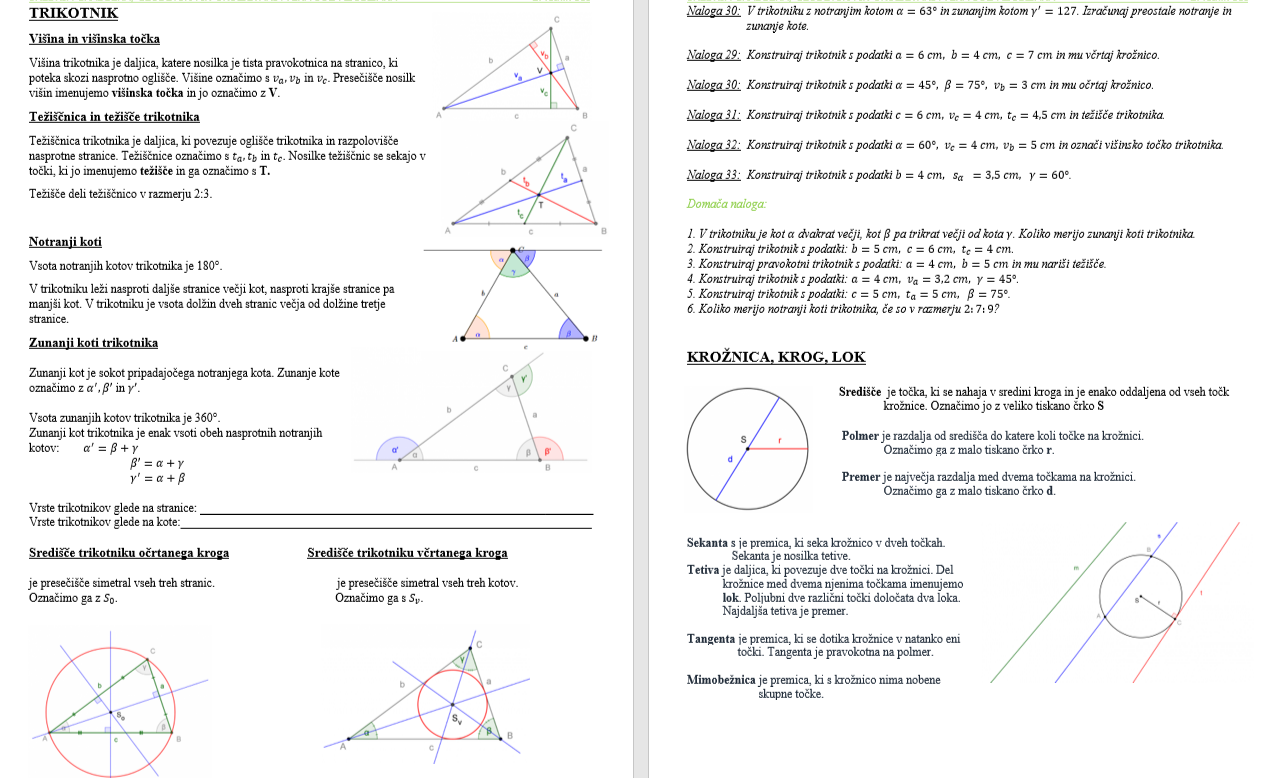 Posnetki konstrukcij
Ročni izdelki dijakov
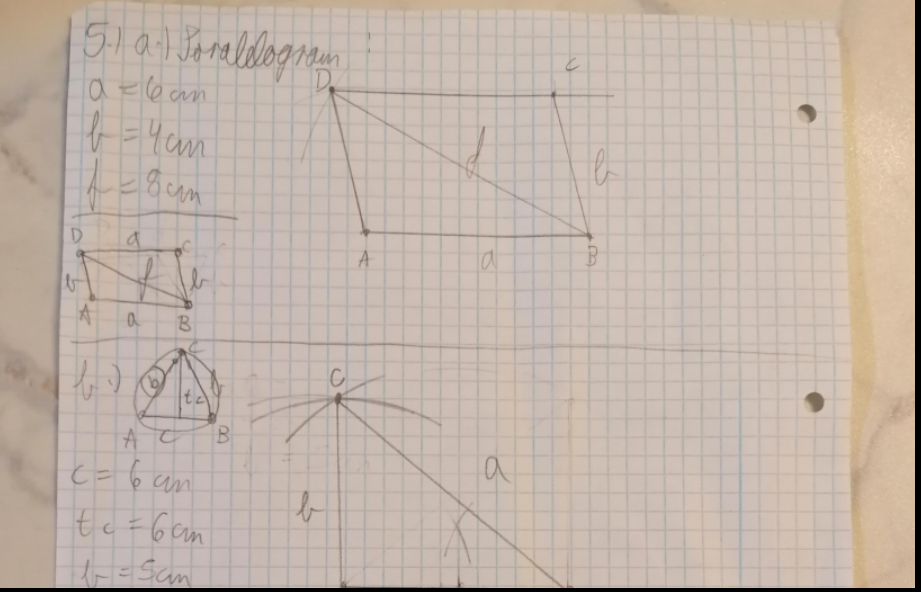 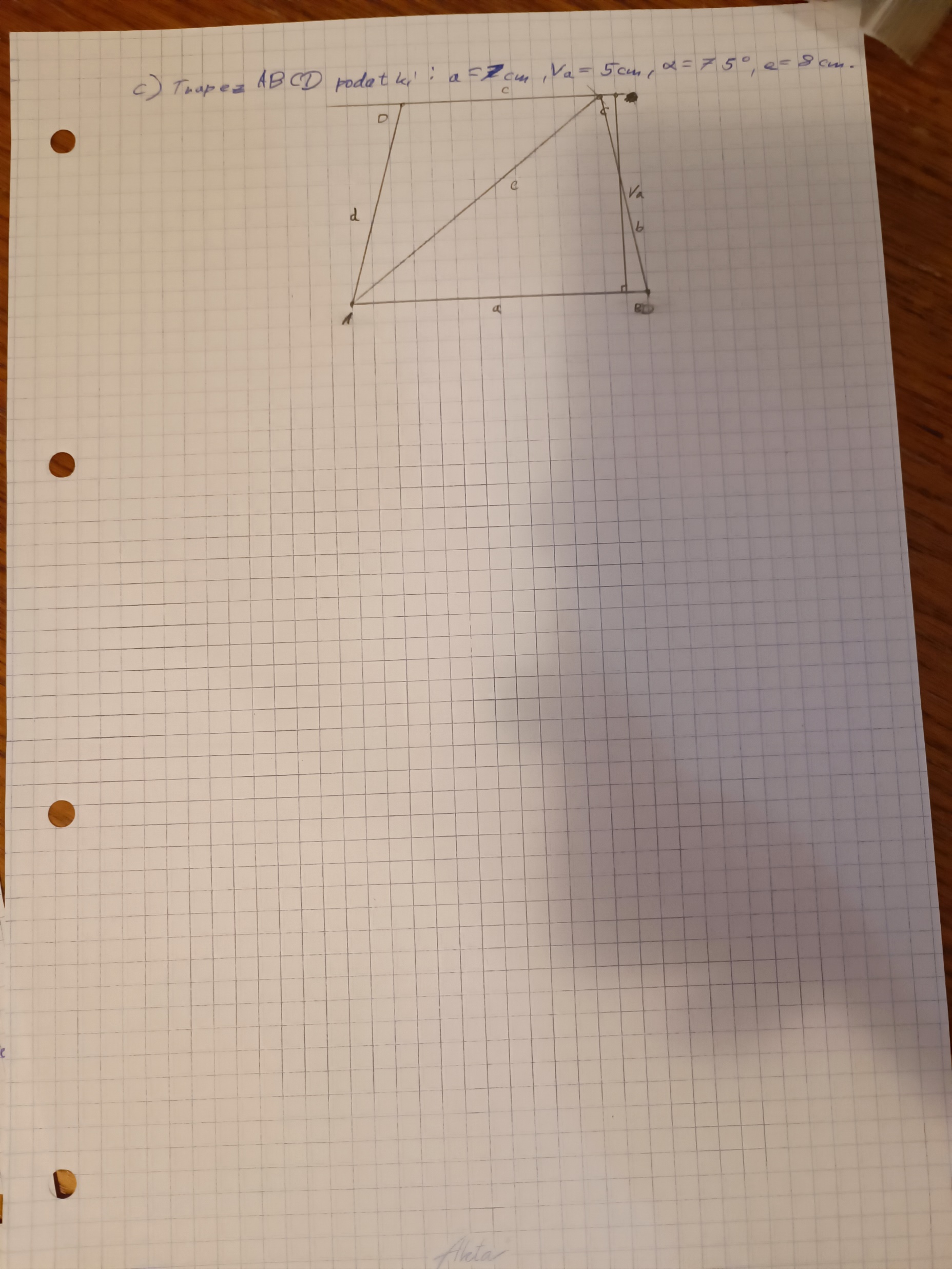 Računalniški del - GeoGebra
konstrukcija geometrijskih likov
iz konkretnega v abstraktno
samopreverjanje
Nadgradnja: ACad
Izdelki dijakov
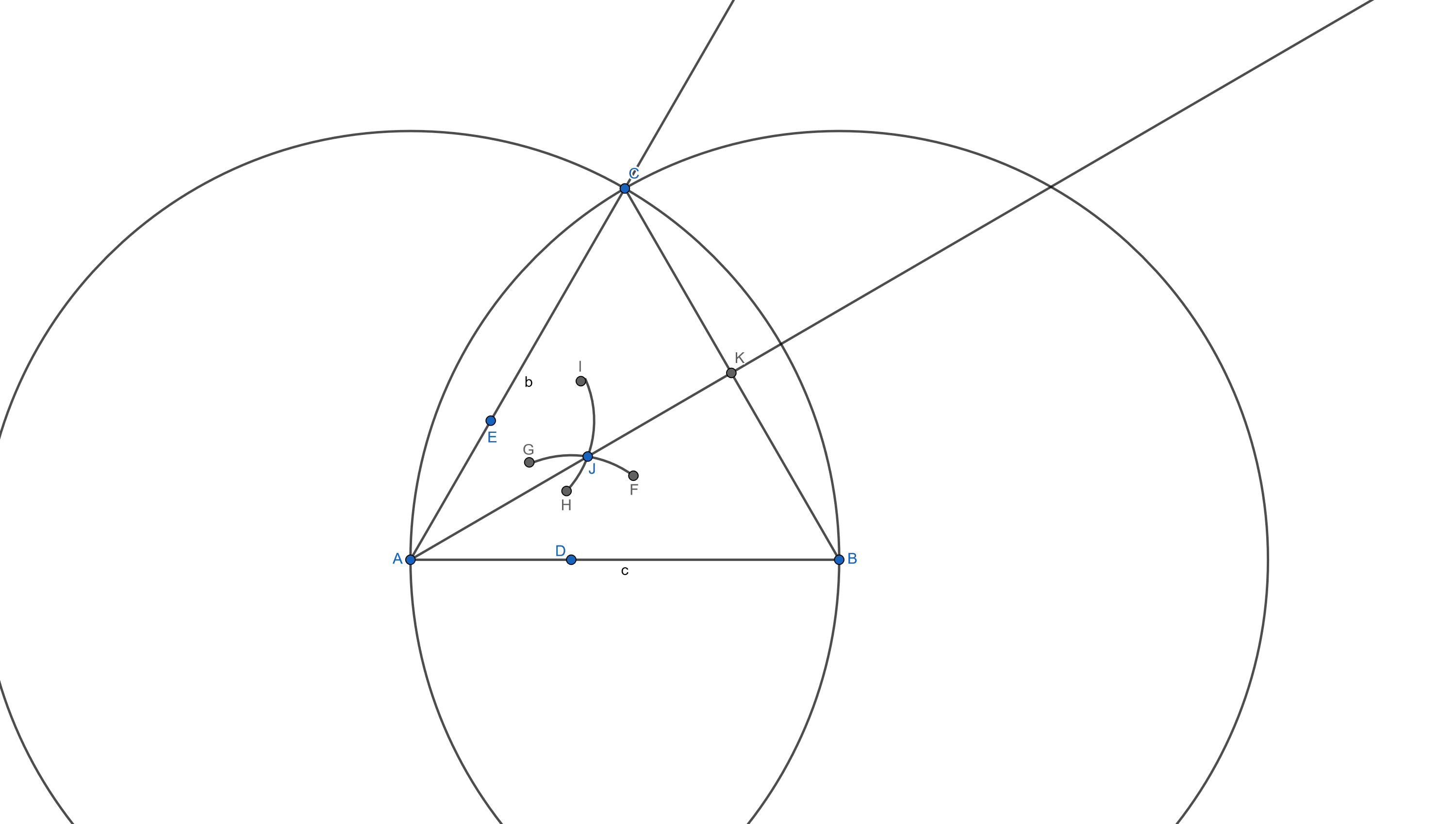 Izdelki dijakov
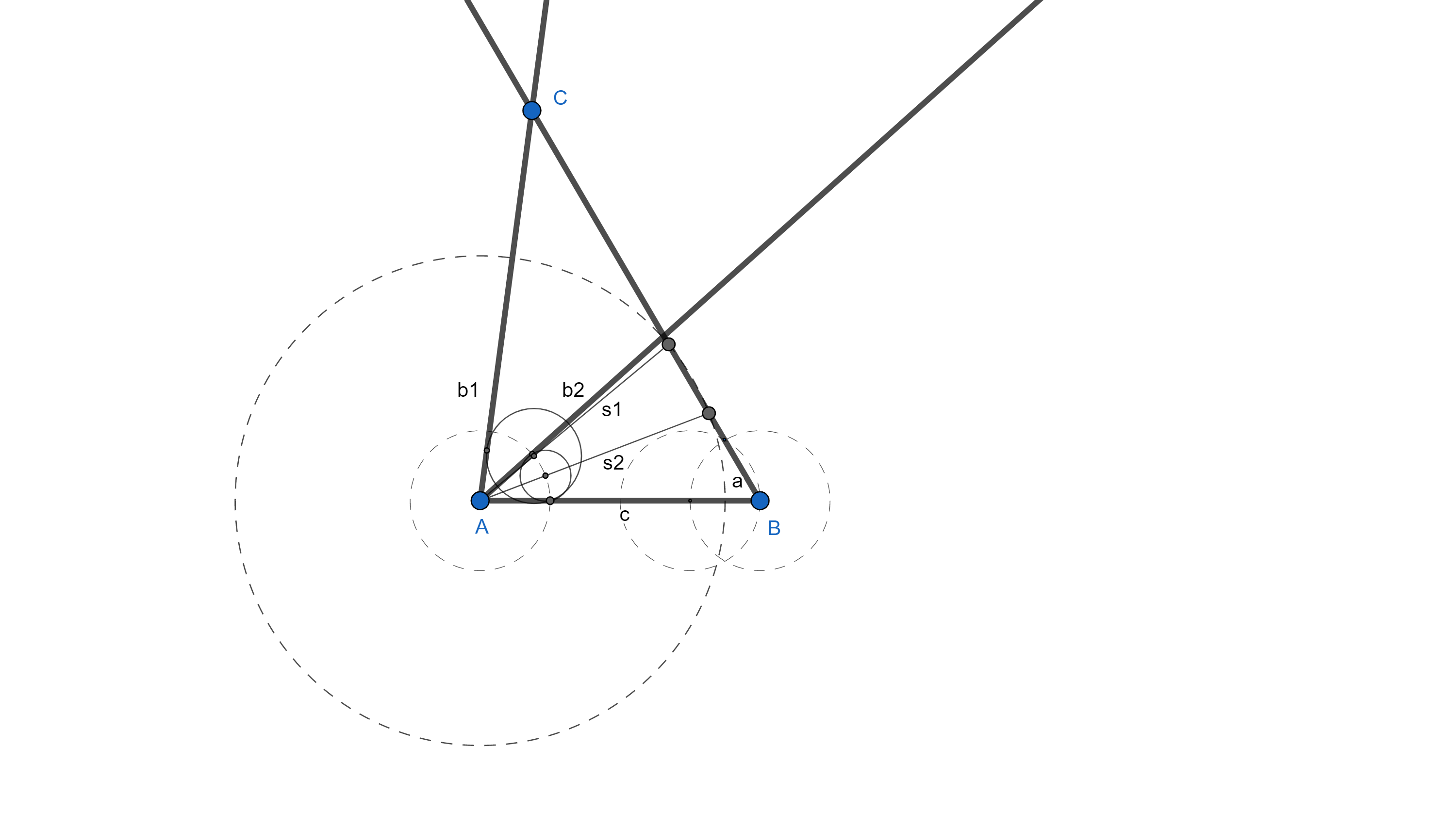 Računalniški del - Pišek
iz konkretnega v abstraktno
algoritmično razmišljanje
računalniško mišjenje
prepoznavanje matematike
Nadgradnja: projektni teden
Nadgradnja: tekmovanje Pišek
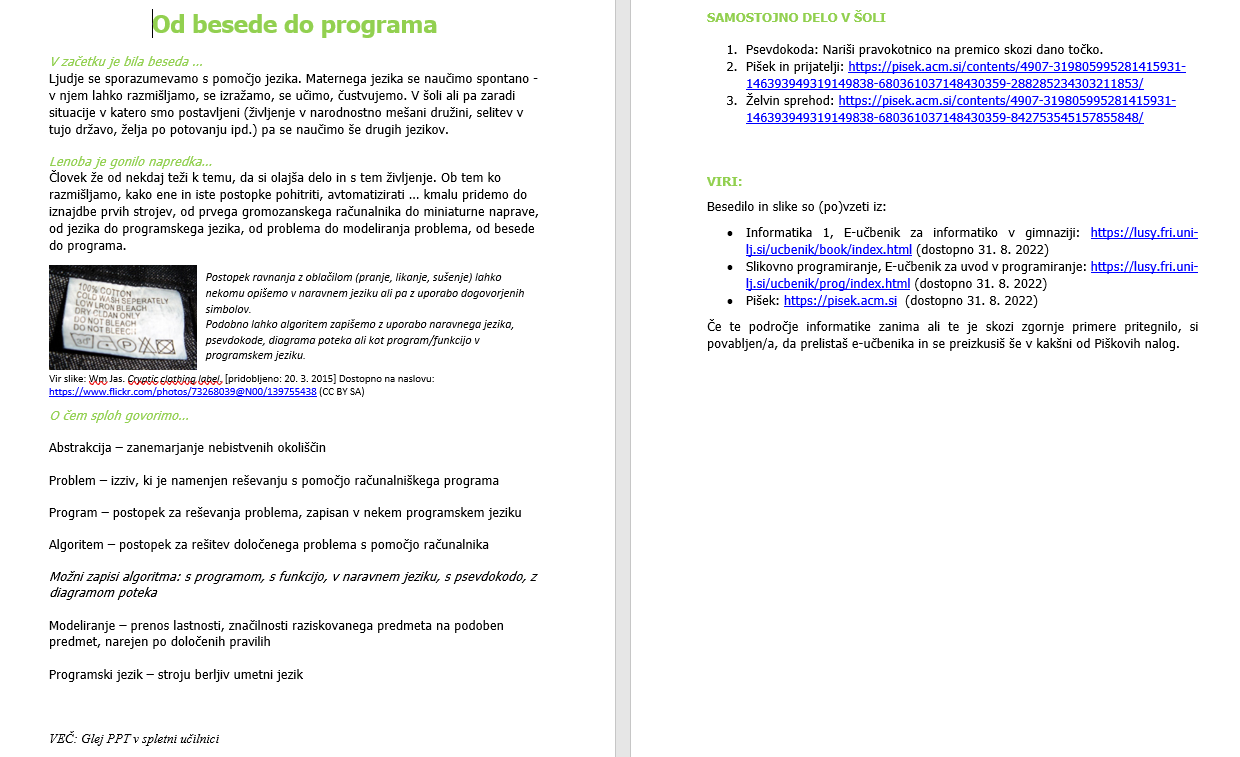 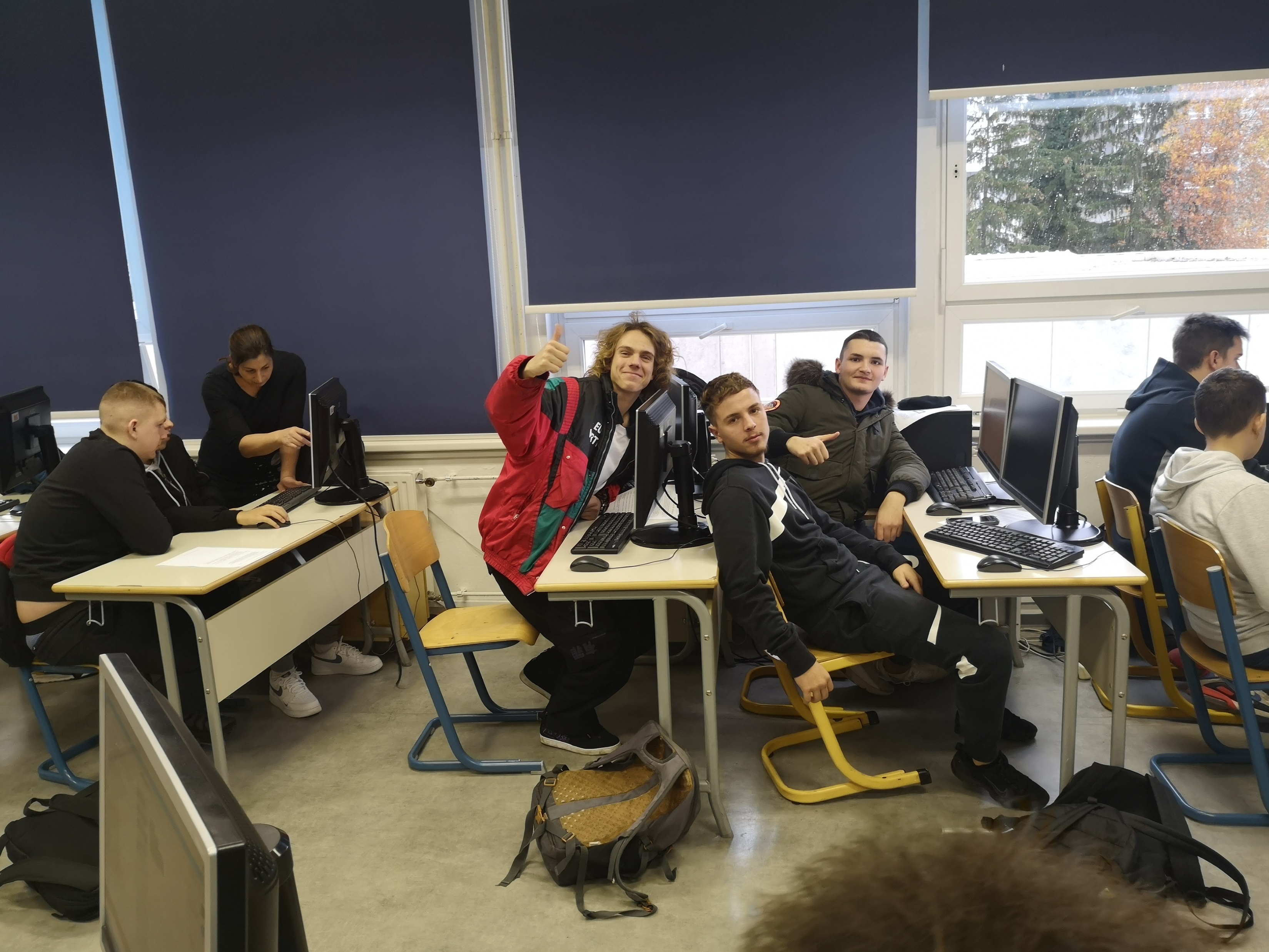 Izdelki dijakov
Izdelki dijakov
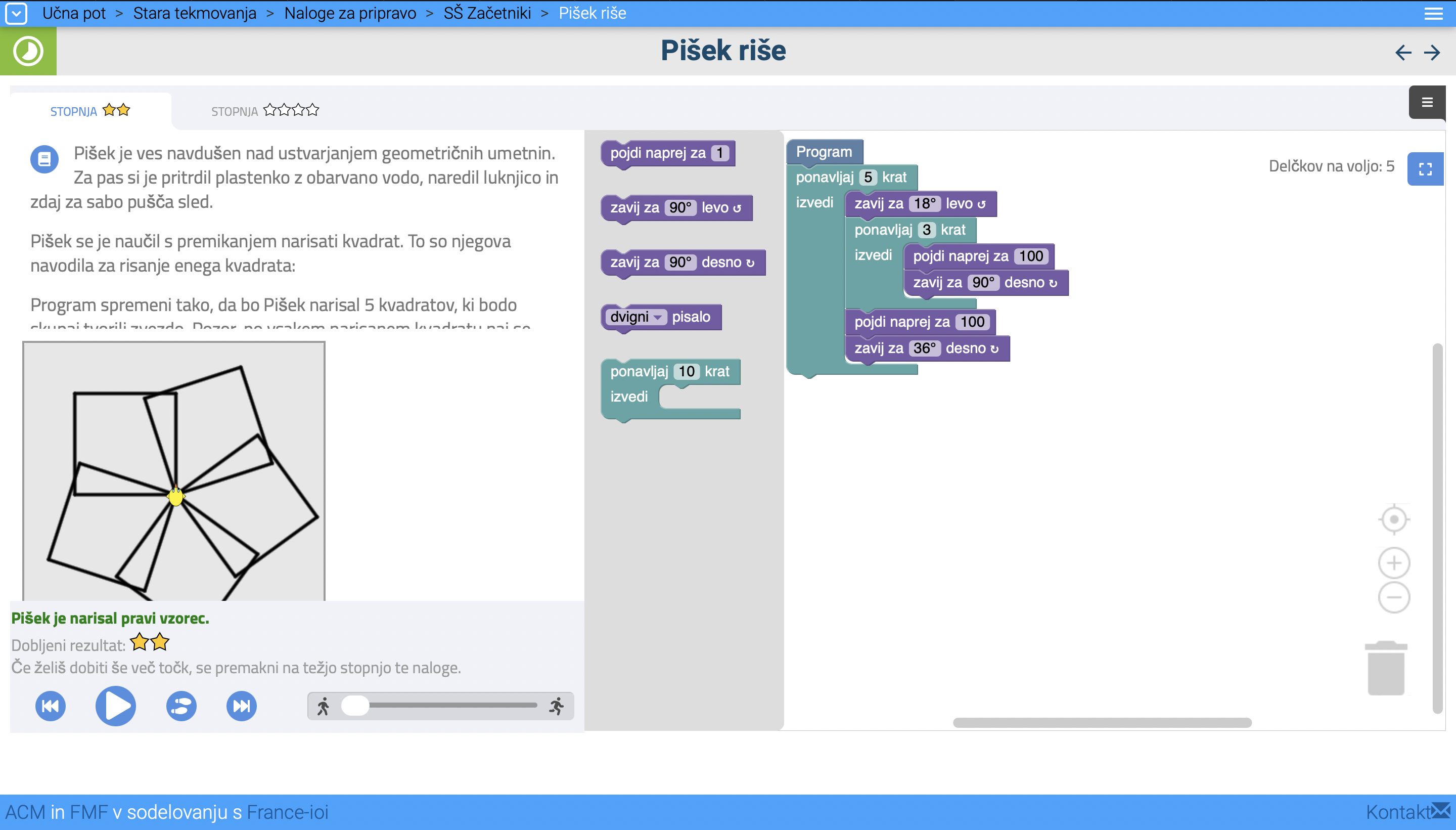 Izdelki dijakov
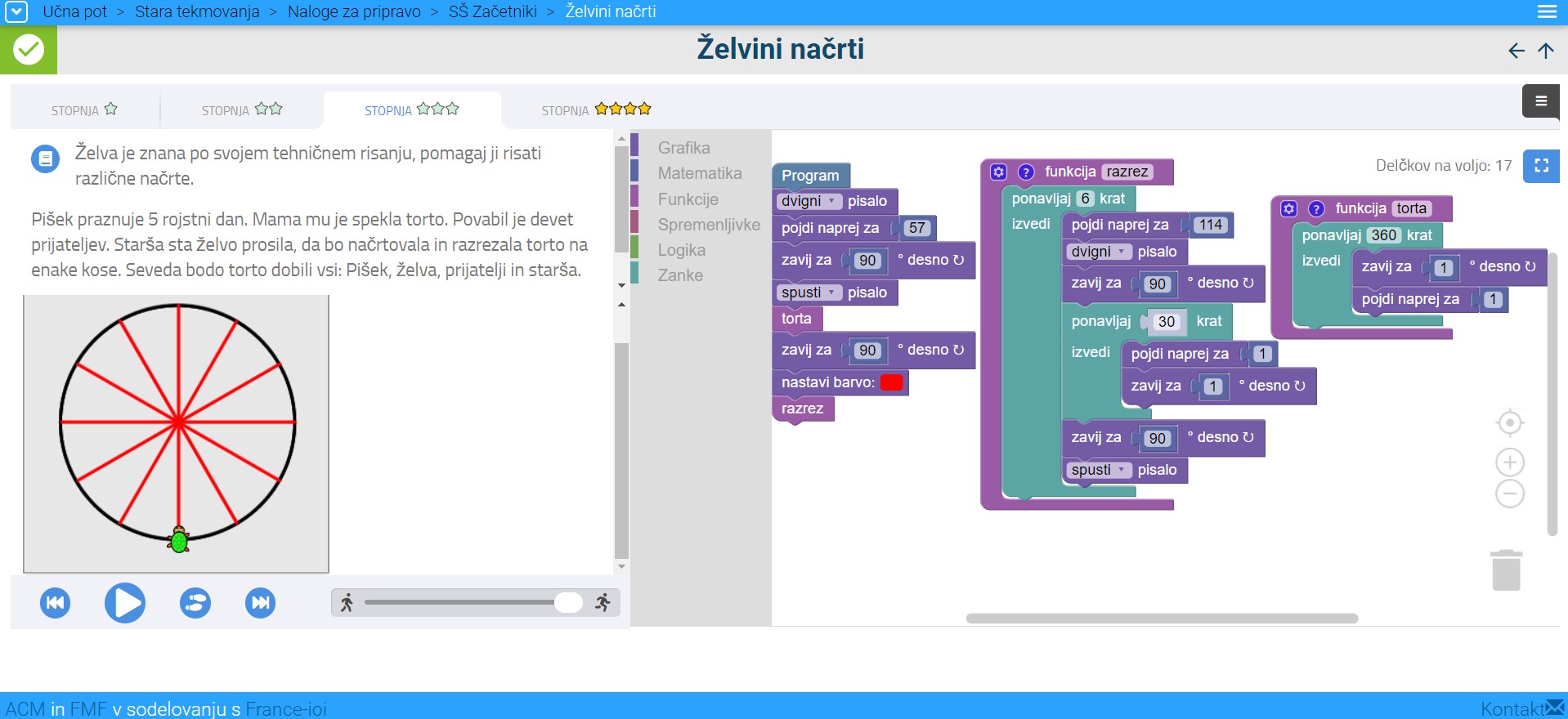 Dijaki o svojem odnosu do računalniških tem
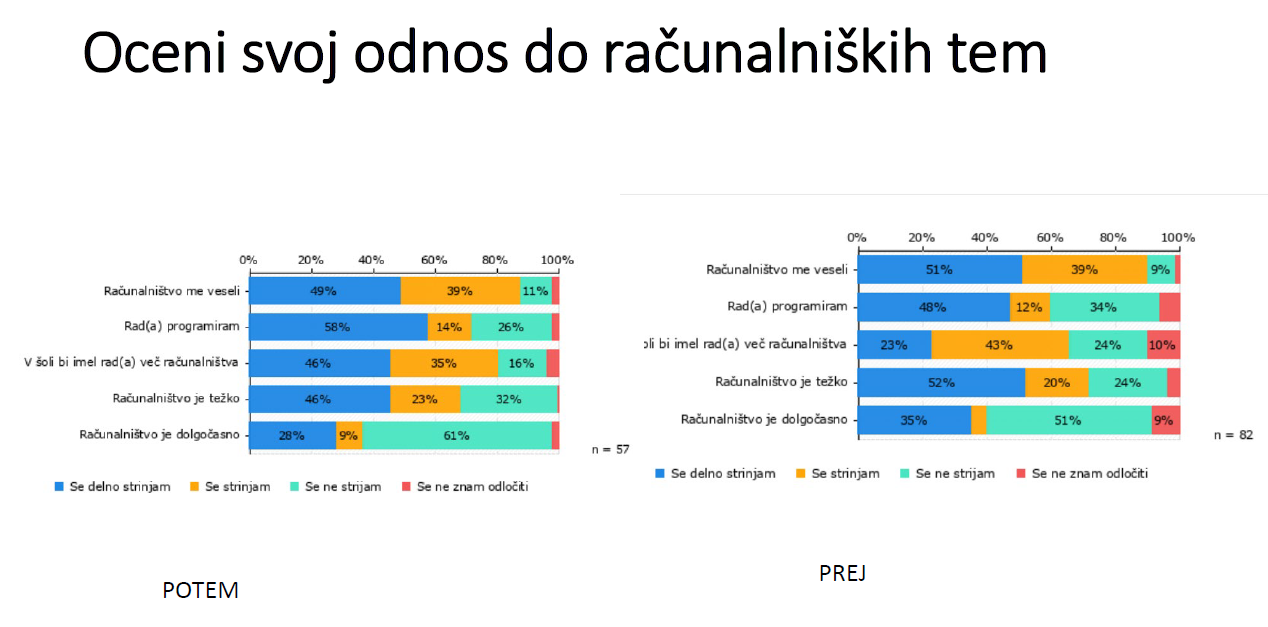 Dijaki o svojem odnosu po končani aktivnosti
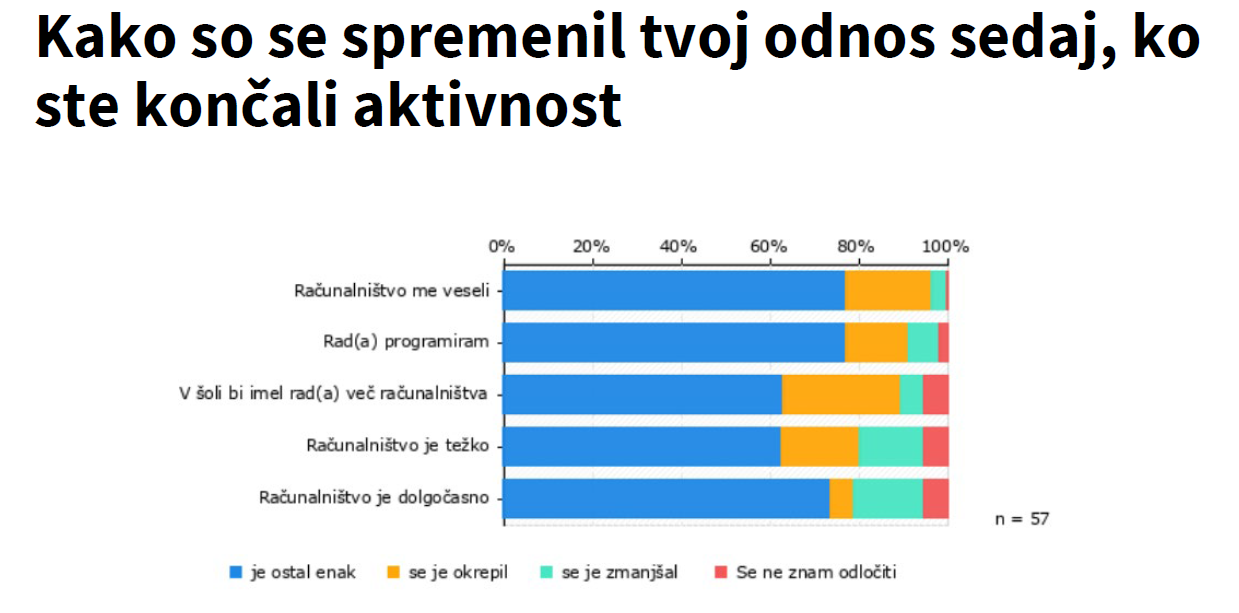 Dijaki o predmetih MINT po aktivnosti
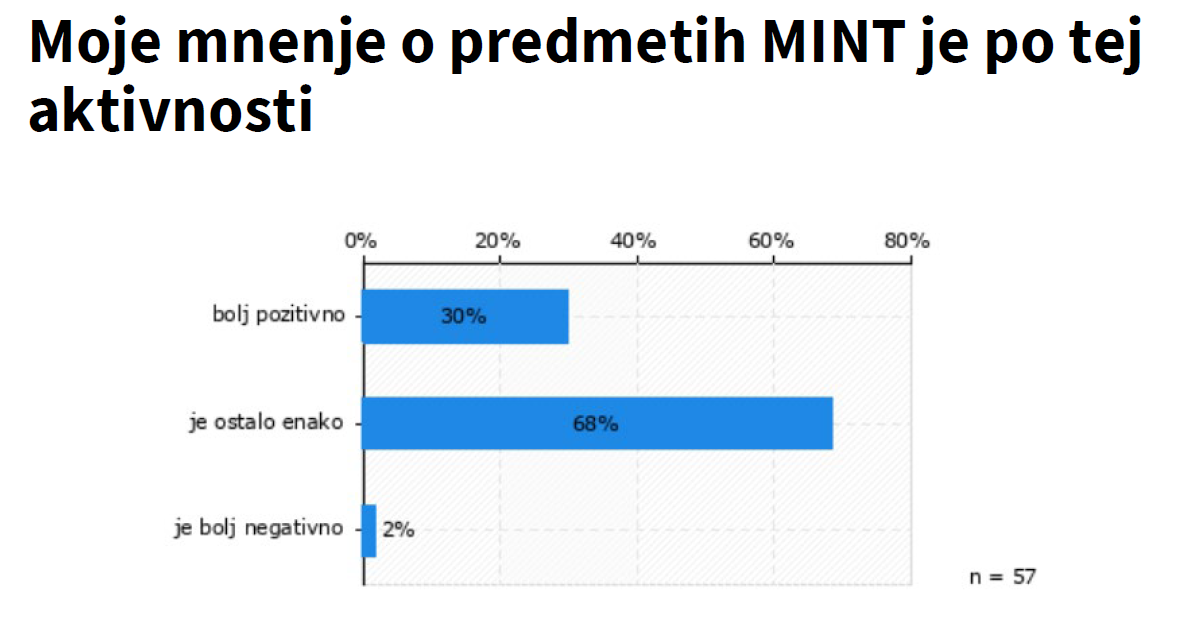 Dijaki o ponovitvi načina dela
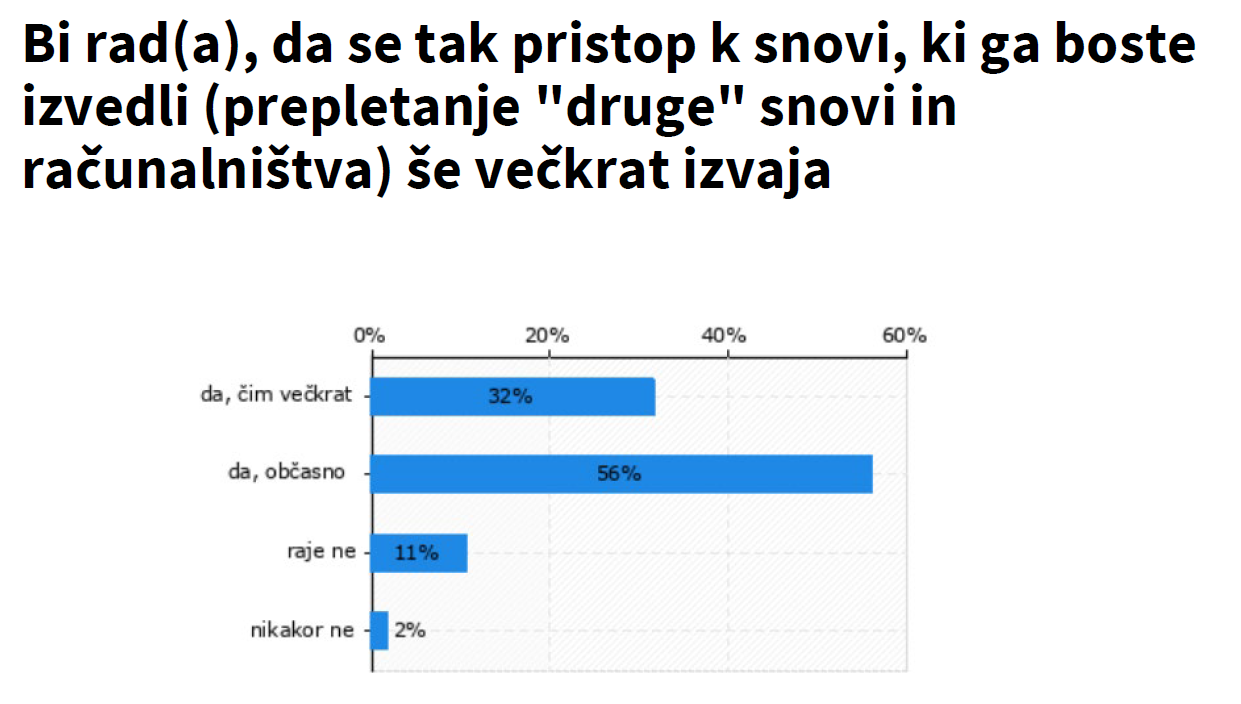 Dijaki o tem, kaj so pridobili
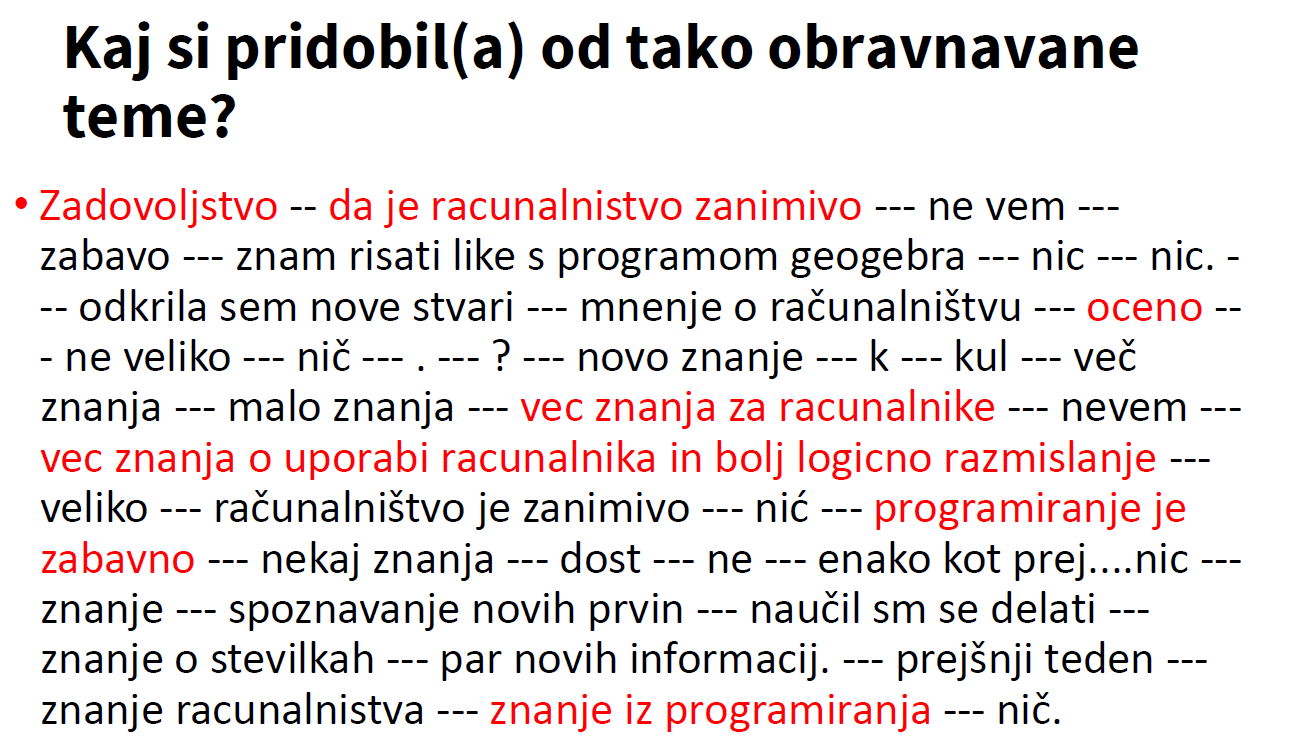 Midve o …
prenos aktivnosti na dijake
obogatitev (teoretične) vsebine
prepoznavanje (skritih) medpredmetnih povezav
nadgradnja: primernejše/zahtevnejše naloge v GeoGebri in Pišku
past: razlaga računalniških vsebin v okviru matematike
past: ocenjevanje
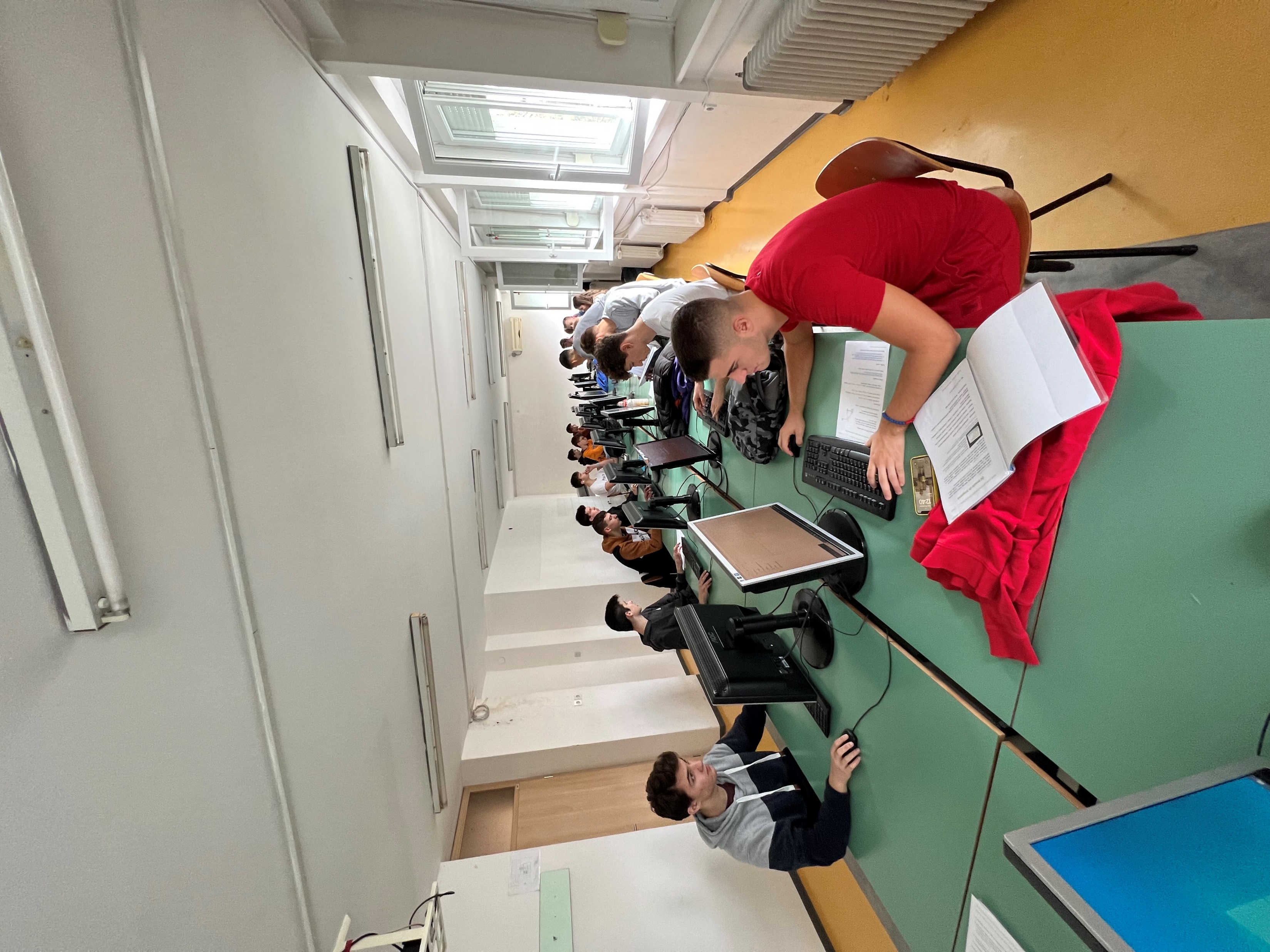 Učitelj ni zgolj posredovalec znanja. Tu smo zato, da dodamo okus in dijake pritegnemo k raziskovanju.
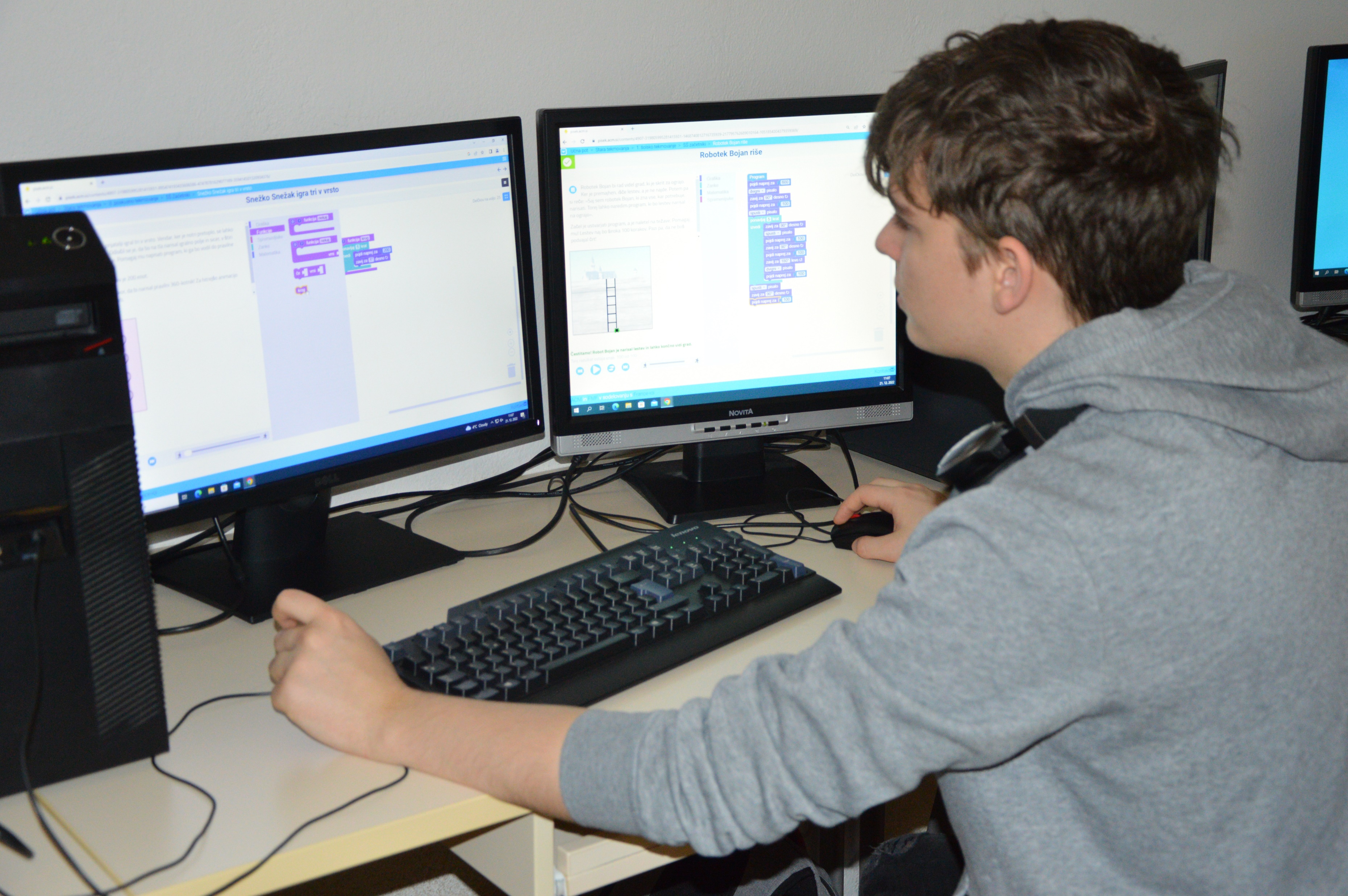